Chapter 9 - Underwater Sensor Networks
Applications
monitoring of the undersea environment
pollution reduction and control 
physical intrusion detection
Underwarter Acoustic Waves
Acoustic pressure, acoustic intensity and acoustic power
Wave pulse(disturbance travels, not individual medium particles)
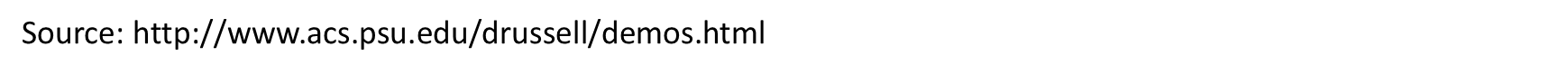 Acoustic pressure field produced by a monopole source
Source: http://www.acs.psu.edu/drussell/demos.html
Hydrophone
Frequency range of underwater acoustic activities (in kilohertz)
Frequency range of modems
Underwater Communication Impairments
Absorption, geometric spreading, multipath propagation and noise
Wavefront
Geometric spreading
No refraction
Wave propagates in a medium where the speed is constant in all directions. Wave expands outwards as an expanding circle, traveling at the same speed in all directions. Since the wave speed is the same everywhere, there is no refraction, and the wave does not change direction.
Refraction
Refraction
Propagation in a medium where the speed in the x-direction is constant, but where the speed in the vertical y-direction decreases with height 
(c = 1 - 0.05y)
As a result the wave changes direction and bends upwards.
Propagation in a medium where the speed in the x-direction is constant, but where the speed in the vertical y-direction increases with height
(c = 1 + 0.05y)
As a result the wave changes direction and bends downwards.
Multipath Propagation
Reflection, refraction
Reflection (iso speed)
Refraction
Sound speed profile
Reflected and refracted rays
Attenuation
Attenuation vs distance and frequency
Noise